Biomimicry and Bats!
©Science Delivered 2019
NGSS AlignmentThese slides address standard 1-LS1-1 Use materials to design a solution to a human problem by mimicking how plants and/or animals use their external parts to help them survive, grow, and meet their needs.Please see the Teacher’s Key for notes about the information presented here
Go here for more information:
https://ngss.nsta.org/DisplayStandard.aspx?view=pe&id=49
©Science Delivered 2019
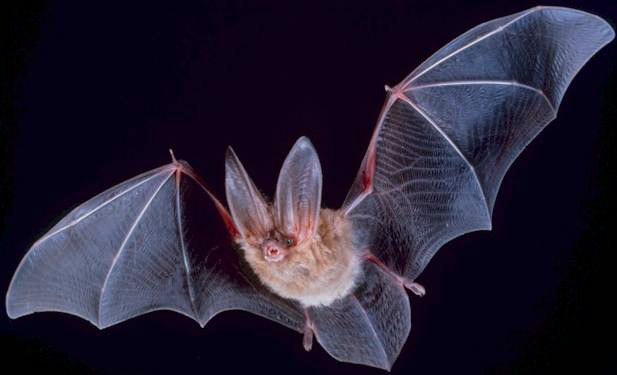 Presentation Outline

Before Starting: Learn about bats and sound

Kickoff discussion: Can bats inspire inventions that help humans?

Lesson 1: Echolocation

Lesson 2: Echolocation inspired-inventions

Lesson 3: Robo-bat, bats inspire improved flying machines!

Lesson 4: Students create bat-invention! (Includes review of bat features)

ANY DAY – Meet a bat scientist, Kristen Lear
©Science Delivered 2019
Kickoff Discussion
Can bats inspire inventions that help humans?
©Science Delivered 2019
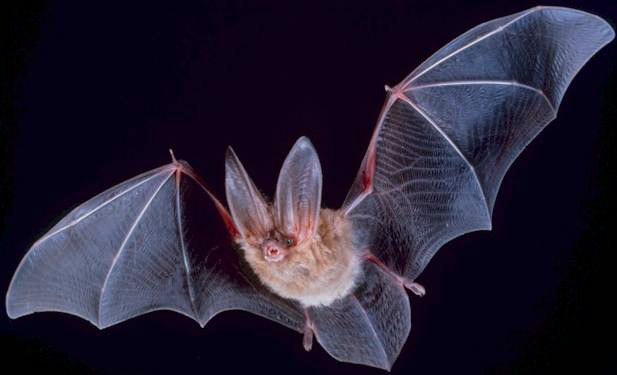 Question: Can understanding BATS’ bodies and behaviors 
help us build things to help people???

Discuss as a class
?
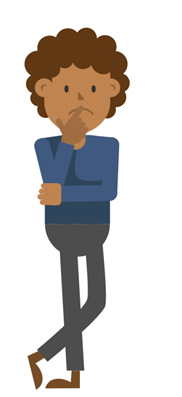 By PD-USGov, exact author unknown - https://www.nps.gov/chis/learn/nature/townsends-bats.htm, Public Domain, https://commons.wikimedia.org/w/index.php?curid=192812; man By Videoplasty.com, CC BY-SA 4.0, https://commons.wikimedia.org/w/index.php?curid=67046661
©Science Delivered 2019
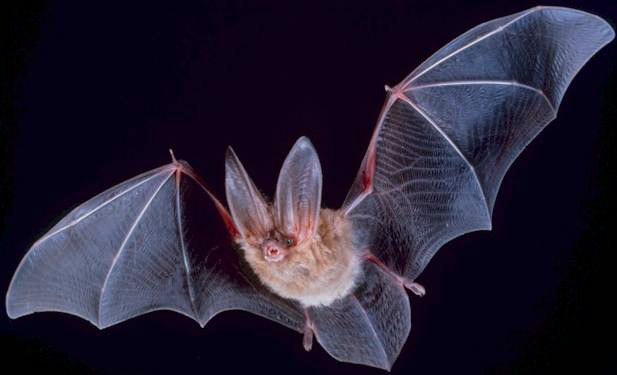 Let’s learn more about bats to help us think about whether bats can inspire inventions that can help people.
By PD-USGov, exact author unknown - https://www.nps.gov/chis/learn/nature/townsends-bats.htm, Public Domain, https://commons.wikimedia.org/w/index.php?curid=192812;
©Science Delivered 2019
Lesson ONE
Echolocation
©Science Delivered 2019
Some people say bats are blind, 
but that’s not true. They CAN see.
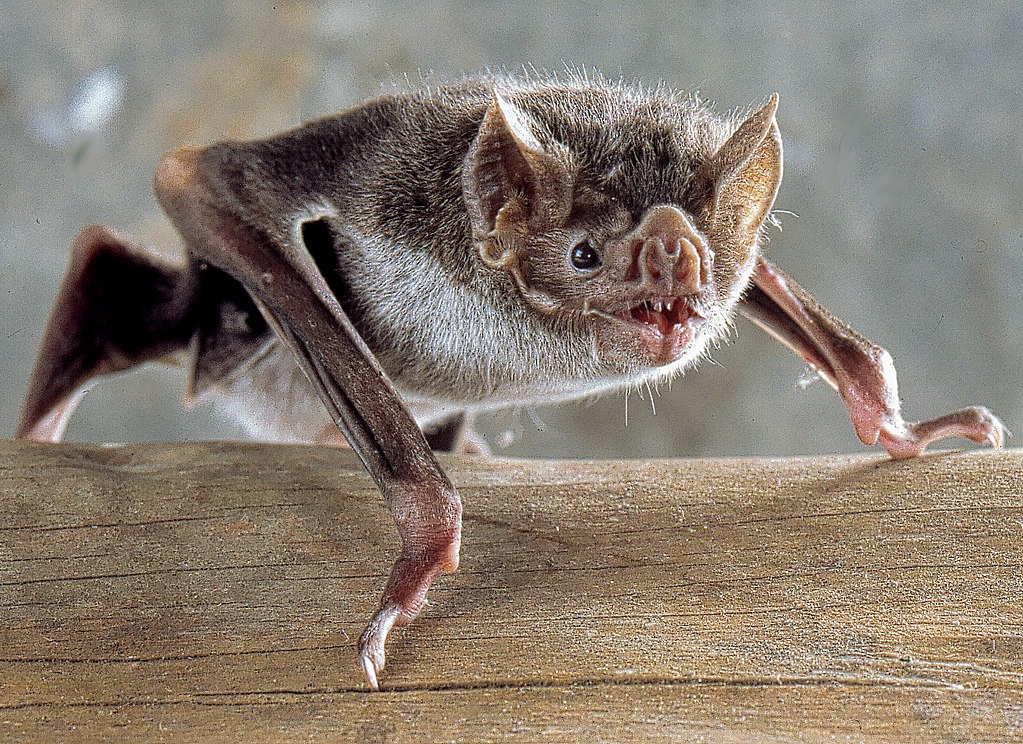 eye
By Uwe Schmidt - File:Desmo-scan.tif and File:Desmo-boden.tif, CC BY-SA 4.0, https://commons.wikimedia.org/w/index.php?curid=60427939
©Science Delivered 2019
BUT bats fly around at night. 
It’s hard to see in the dark.
Can you see in the dark?
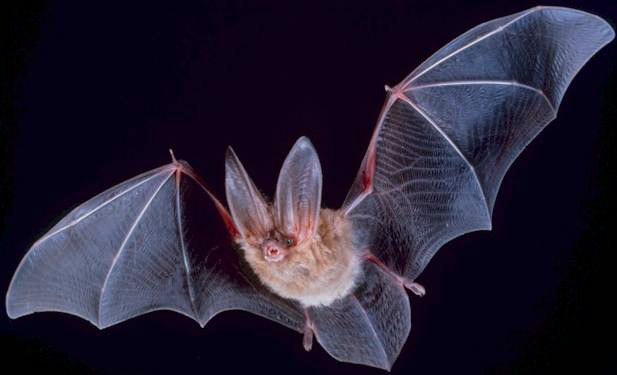 By PD-USGov, exact author unknown - https://www.nps.gov/chis/learn/nature/townsends-bats.htm, Public Domain, https://commons.wikimedia.org/w/index.php?curid=192812
©Science Delivered 2019
[Speaker Notes: Refer back to lessons where students learned about how you need light to see.]
Many bats use a special way to get 
around and find food in the dark…
What is it???
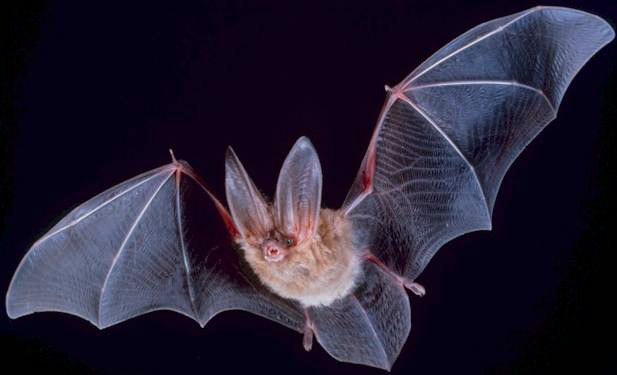 By PD-USGov, exact author unknown - https://www.nps.gov/chis/learn/nature/townsends-bats.htm, Public Domain, https://commons.wikimedia.org/w/index.php?curid=192812
©Science Delivered 2019
[Speaker Notes: Refer back to lessons where students learned about how you need light to see.]
Bats get around in the dark using…
Echolocation!
Bats make sounds with their mouths that bounce off things or “echo”. 

This helps them know where things are in the dark!
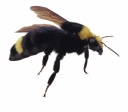 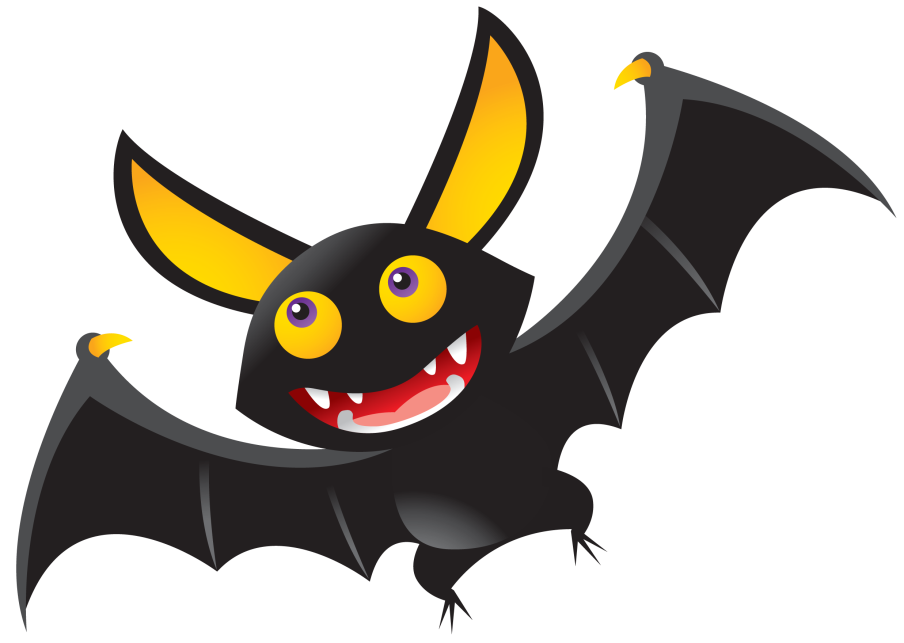 http://clipart-library.com/clipart/239667.htm
©Science Delivered 2019
Breaking Down ECHOLOCATION
1. Sounds come from the bat’s MOUTH.
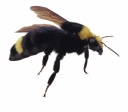 2. The sounds hits an object (here, a fly). 

3. The sounds echo back to the bat’s EARS.

4. From this sound echo, the bat knows the location of the object!
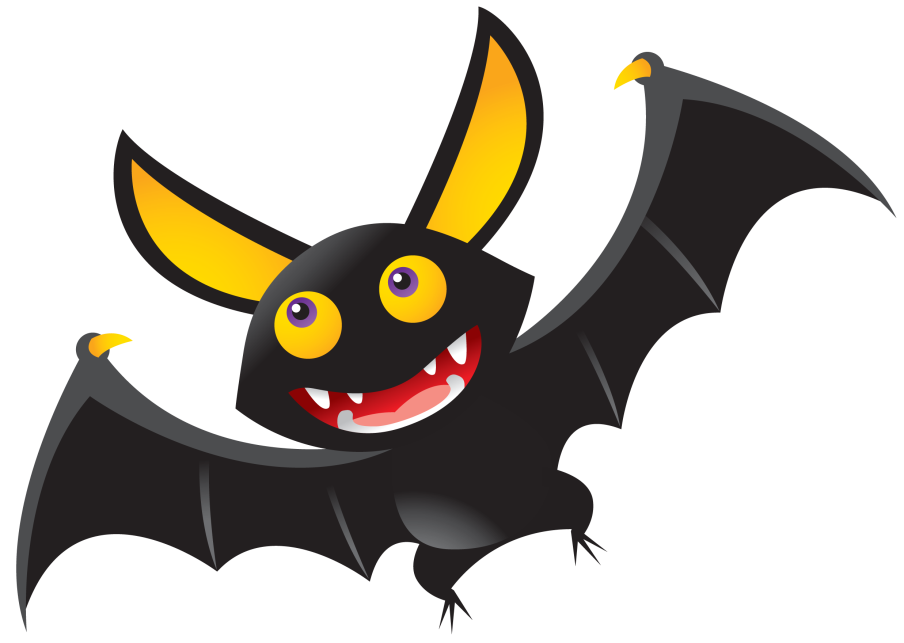 Discuss as a class!
http://clipart-library.com/clipart/239667.htm
©Science Delivered 2019
ECHOLOCATION VIDEO 1
Echolocation Explainer: “Bat Echolocation” by Incredible Bats


Discuss what you learned!





(If link above doesn’t work, copy and paste this link:
https://www.youtube.com/watch?time_continue=86&v=kp5jyZtoTIg&feature=emb_logo)
©Science Delivered 2019
[Speaker Notes: There is a video about research on bat echolocation here. It is way advanced for first graders but does have a lot of (slowed down and enhanced) echolocation sounds]
ECHOLOCATION VIDEO 2
Cartoon Video: Jumpstart Bat Echolocation Song 


Discuss what you learned!





(If link above doesn’t work, copy and paste this link:
https://www.youtube.com/watch?v=Hr-Y2Tt8gFE 
or google “Jumpstart Bat Echolocation”)
©Science Delivered 2019
Lesson TWO
Bat and Echolocation-Inspired Inventions
©Science Delivered 2019
[Speaker Notes: First review echolocation]
Can understanding
bat echolocation help humans?
Bats use echolocation to function in the dark. 

Can what we know about echolocation be used to help people who are blind?
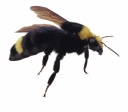 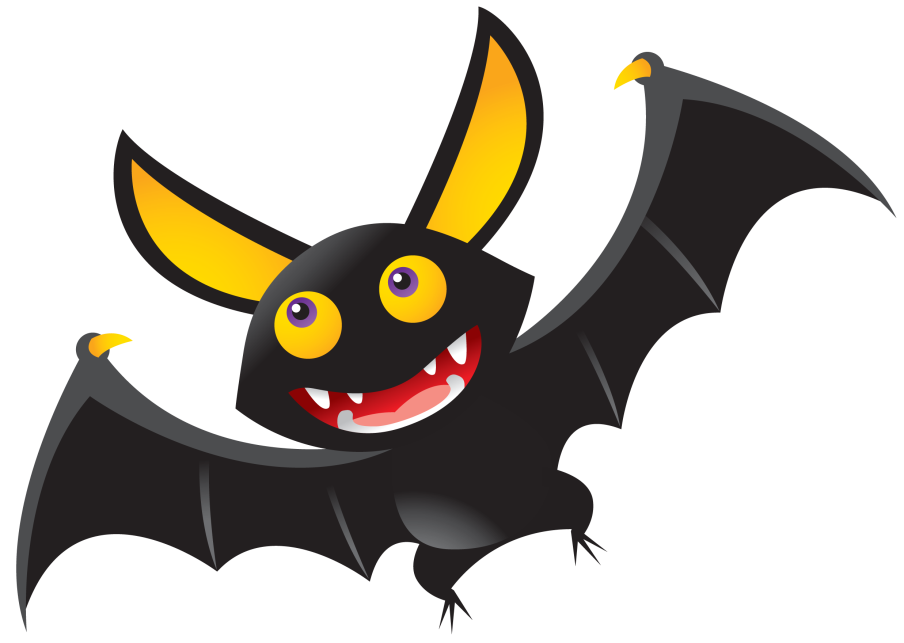 http://clipart-library.com/clipart/239667.htm
©Science Delivered 2019
The Question:

Can knowing about echolocation help us build better devices to help people with limited sight?
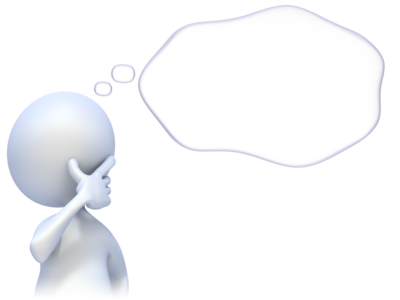 This Photo by Unknown Author is licensed under CC BY-SA
Many blind people use canes
Can a CANE echolocate???
Can a watch?
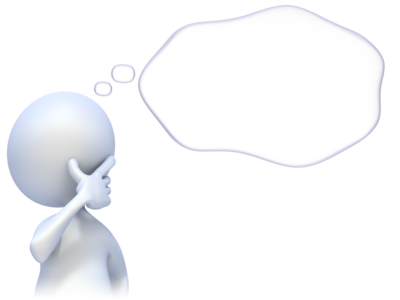 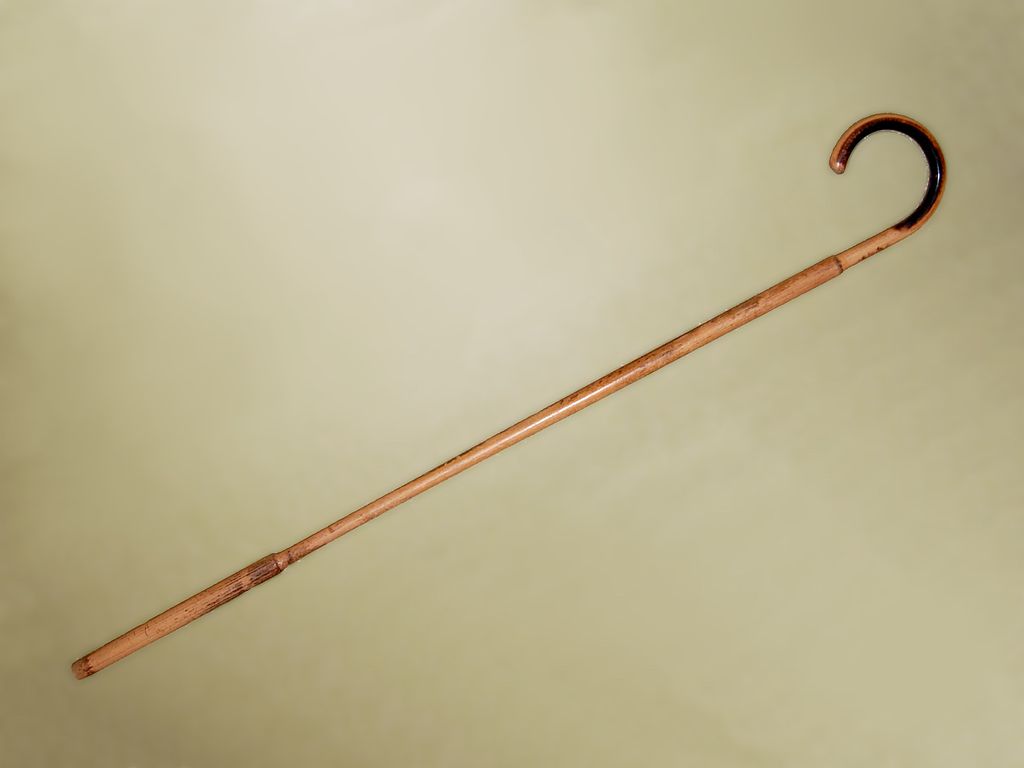 [Speaker Notes: Some good articles and videos about the echolocating cane:
https://www.mnn.com/health/fitness-well-being/blogs/smart-cane-uses-echolocation-to-guide-the-blind
https://www.nature.com/news/2003/030915/full/news030908-2.html

Image from: https://www.dailymail.co.uk/sciencetech/article-2663715/The-white-stick-gets-21st-century-makeover-30-smart-cane-uses-SONAR-vibrations-help-blind-people-see.html]
What would a cane have to do to echolocate? Discuss!
[Speaker Notes: To echolocate, bats must make a sound, and be able to detect an echo. Can a cane make a sound and detect an echo?]
There IS an Echolocating Cane!
The cane mimics bat echolocation to help people who are blind to get around!
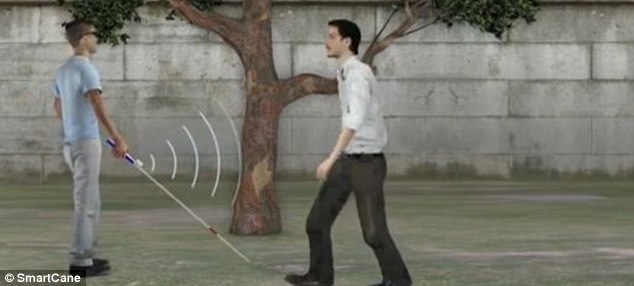 [Speaker Notes: Some good articles and videos about the echolocating cane:
https://www.mnn.com/health/fitness-well-being/blogs/smart-cane-uses-echolocation-to-guide-the-blind
https://www.nature.com/news/2003/030915/full/news030908-2.html

Image from: https://www.dailymail.co.uk/sciencetech/article-2663715/The-white-stick-gets-21st-century-makeover-30-smart-cane-uses-SONAR-vibrations-help-blind-people-see.html]
More About the Echolocating Cane
The cane sends off signals and “vibrates” when something is in front of it. 

Then the person knows to avoid the object!
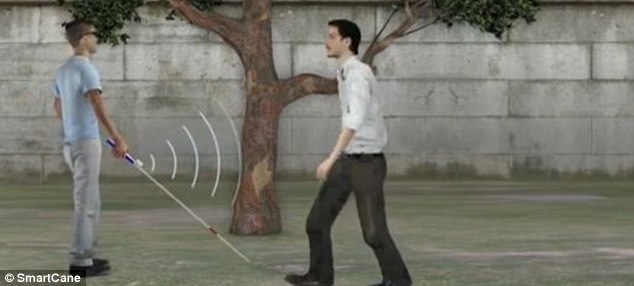 [Speaker Notes: Some good articles and videos about the echolocating cane:
https://www.mnn.com/health/fitness-well-being/blogs/smart-cane-uses-echolocation-to-guide-the-blind
https://www.nature.com/news/2003/030915/full/news030908-2.html

Image from: https://www.dailymail.co.uk/sciencetech/article-2663715/The-white-stick-gets-21st-century-makeover-30-smart-cane-uses-SONAR-vibrations-help-blind-people-see.html]
Echolocating watch!
Watch this video to learn about a watch inspired by echolocation!
(Device Helps Blind 'See' Like a Bat” from Associated Press)
This helps people who are blind       navigate in a way similar to bats!
(If link above doesn’t work, copy and paste this link:
“https://www.youtube.com/watch?v=SUGFZH9EVDA”)
[Speaker Notes: Some good articles and videos about the echolocating cane:
https://www.mnn.com/health/fitness-well-being/blogs/smart-cane-uses-echolocation-to-guide-the-blind
https://www.nature.com/news/2003/030915/full/news030908-2.html

Image from: https://www.dailymail.co.uk/sciencetech/article-2663715/The-white-stick-gets-21st-century-makeover-30-smart-cane-uses-SONAR-vibrations-help-blind-people-see.html]
Lesson THREE
Another Bat-inspired Invention: Robo-bat
©Science Delivered 2019
[Speaker Notes: First review echolocation]
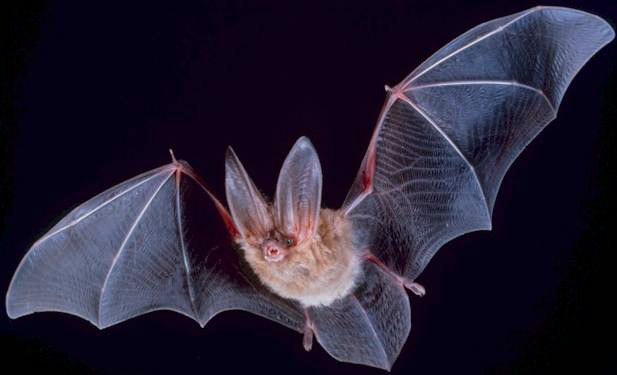 People have been inspired by bats in other ways too!
©Science Delivered 2019
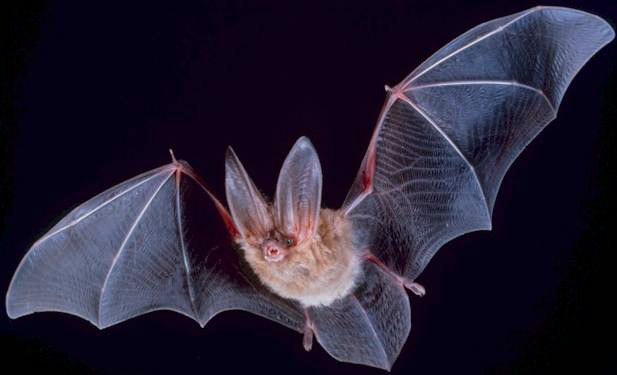 What else is special about bats that might inspire people?
©Science Delivered 2019
First of all, bats can fly
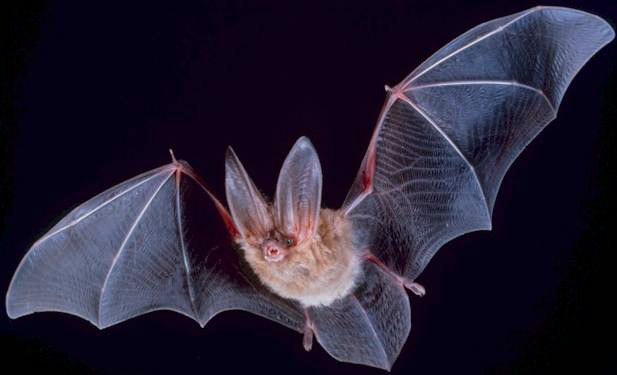 wings
By PD-USGov, exact author unknown - https://www.nps.gov/chis/learn/nature/townsends-bats.htm, Public Domain, https://commons.wikimedia.org/w/index.php?curid=192812
©Science Delivered 2019
And they have unique wings
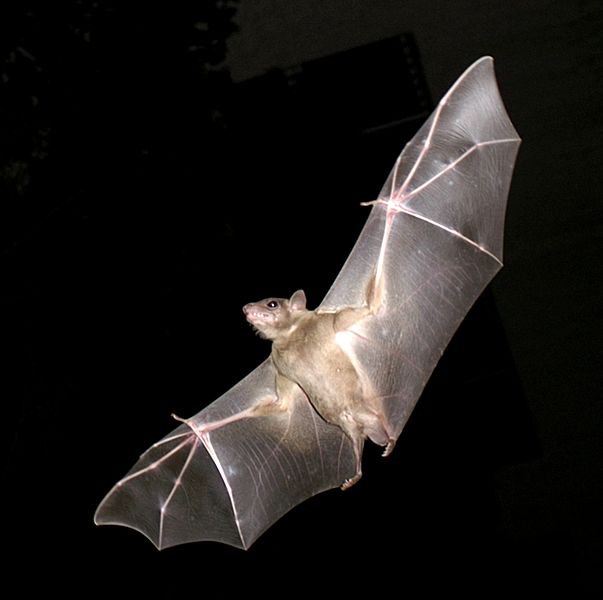 Flexible wings mean bats can switch directions easily while flying!
By Original photo: אורן פלס Oren PelesDerivative work: User:MathKnight - File:PikiWiki Israel 11327 Wildlife and Plants of Israel.JPG by אורן פלס, CC BY 2.5, https://commons.wikimedia.org/w/index.php?curid=27775788
©Science Delivered 2019
Are bat wings different than the wings of other animals? Discuss as a class.
[Speaker Notes: To echolocate, bats must make a sound, and be able to detect an echo. Can a cane make a sound and detect an echo?]
Example: Bat wings 
are different than bird wings
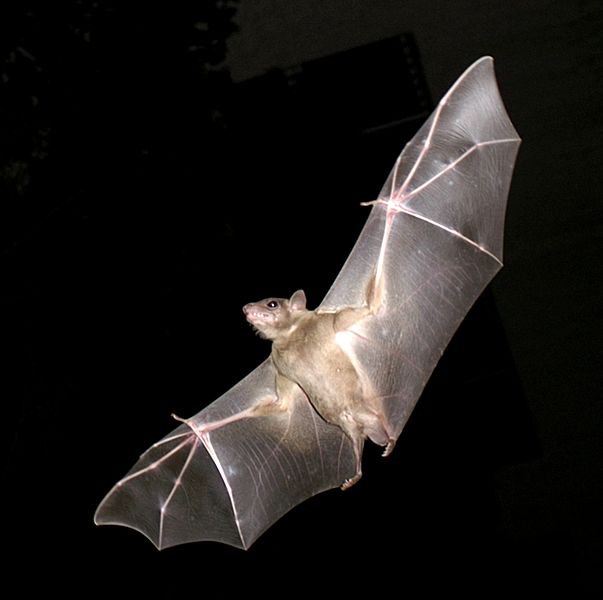 Bat wing
Bat wings use less energy than bird wings
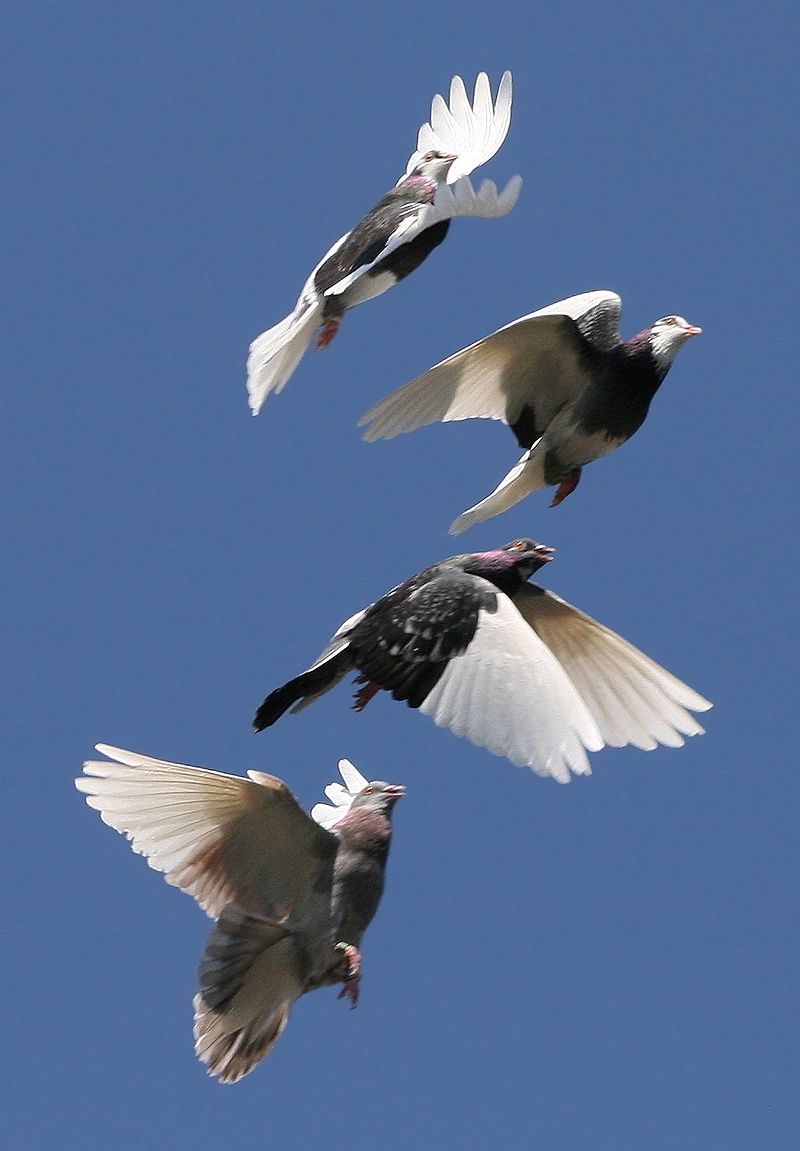 Bird wing
By Original photo: אורן פלס Oren PelesDerivative work: User:MathKnight - File:PikiWiki Israel 11327 Wildlife and Plants of Israel.JPG by אורן פלס, CC BY 2.5, https://commons.wikimedia.org/w/index.php?curid=27775788 bird wing: By Toby Hudson - Own work, CC BY-SA 3.0, https://commons.wikimedia.org/w/index.php?curid=8267094. Both images are cropped
©Science Delivered 2019
Bats have unique wings
See a video of bat wings here! 
Video is called: “Bats take flight” from Science Friday







Link to copy and paste: https://www.youtube.com/watch?v=BNNAxCuaYoc
©Science Delivered 2019
Student Activity: Compare Bat vs. Bird Wings!
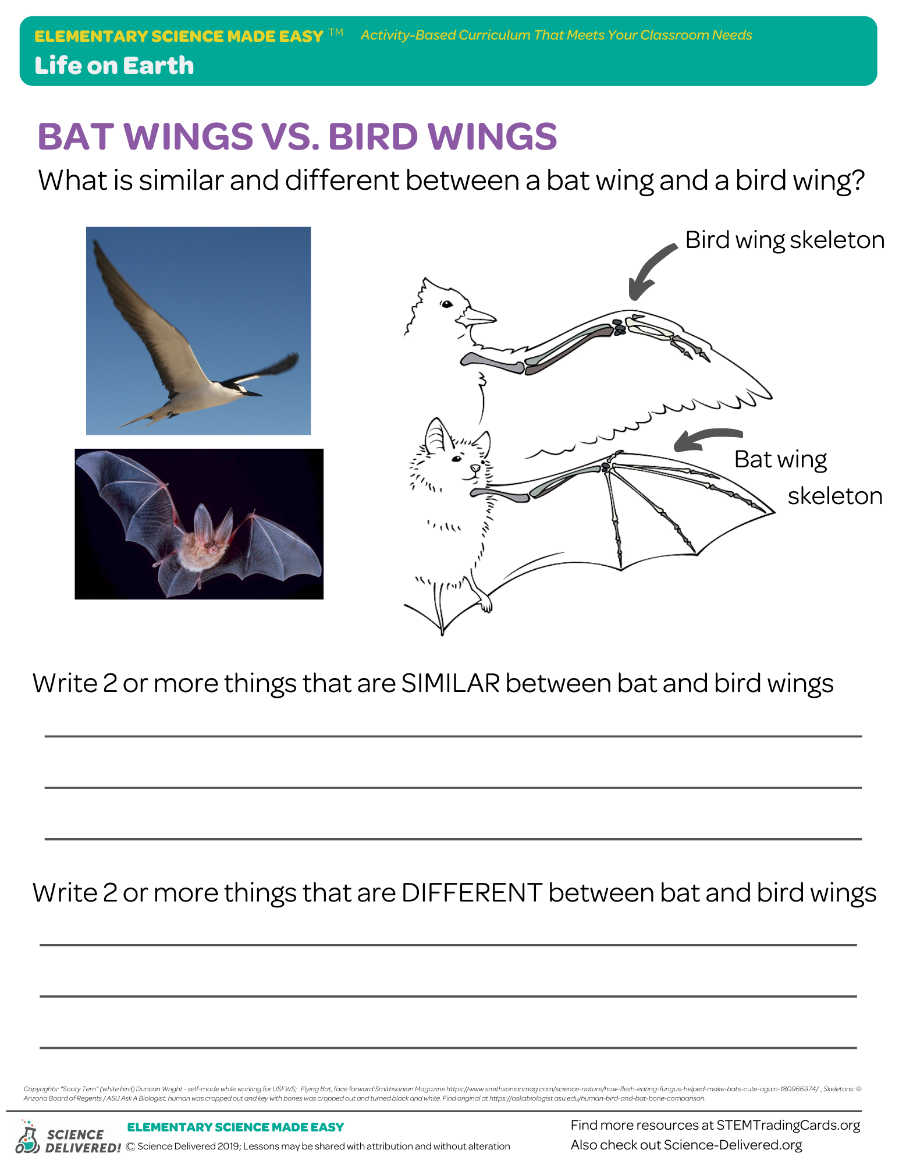 ©Science Delivered 2019
[Speaker Notes: This student handout is provided]
A Question:

Can we mimic bats unique wings to make a helpful invention?
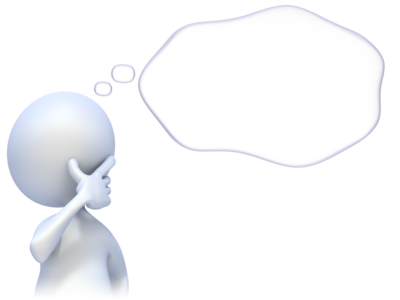 Introducing … the Robo-Bat!
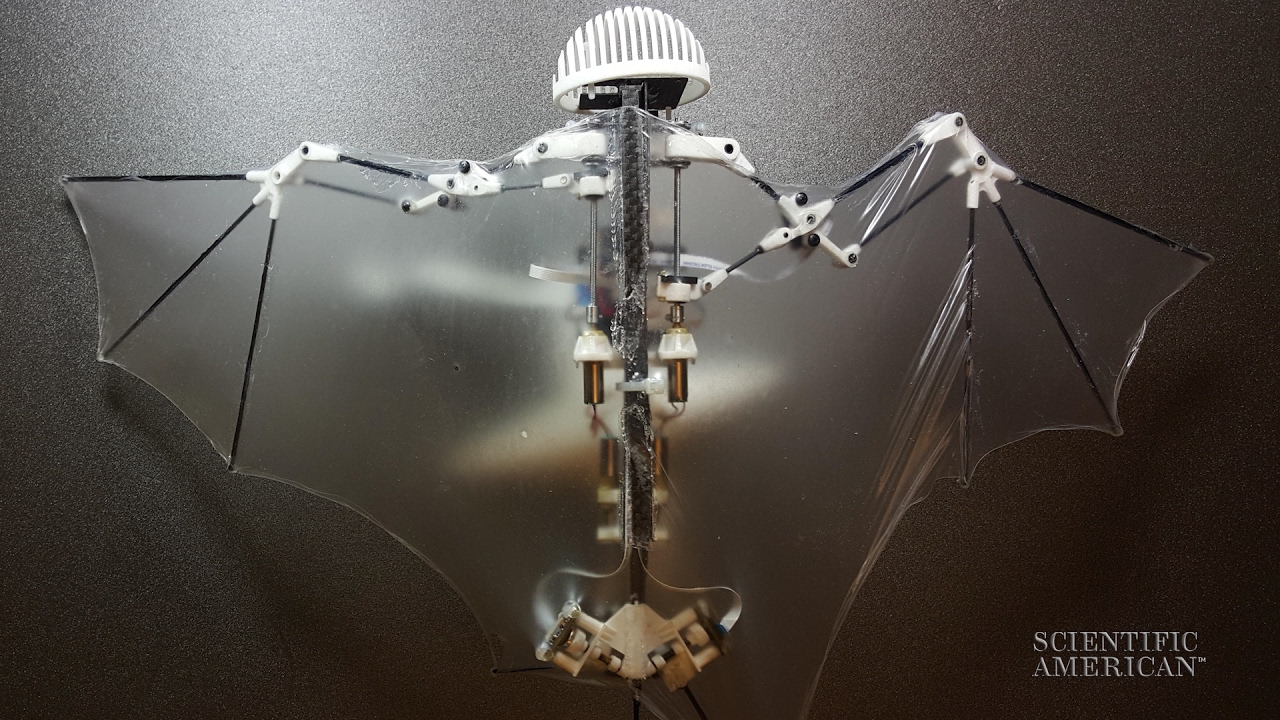 [Speaker Notes: Cool video of the Bat Bot flying: 
https://www.youtube.com/watch?v=QyuWbNrX3v4

Articles: 
https://www.caltech.edu/about/news/engineers-build-robot-drone-mimics-bat-flight-53794
https://newatlas.com/robotic-bat-wing-reveals-flight-secrets-of-bats/26381/]
Do its wings look like a bat’s wings?
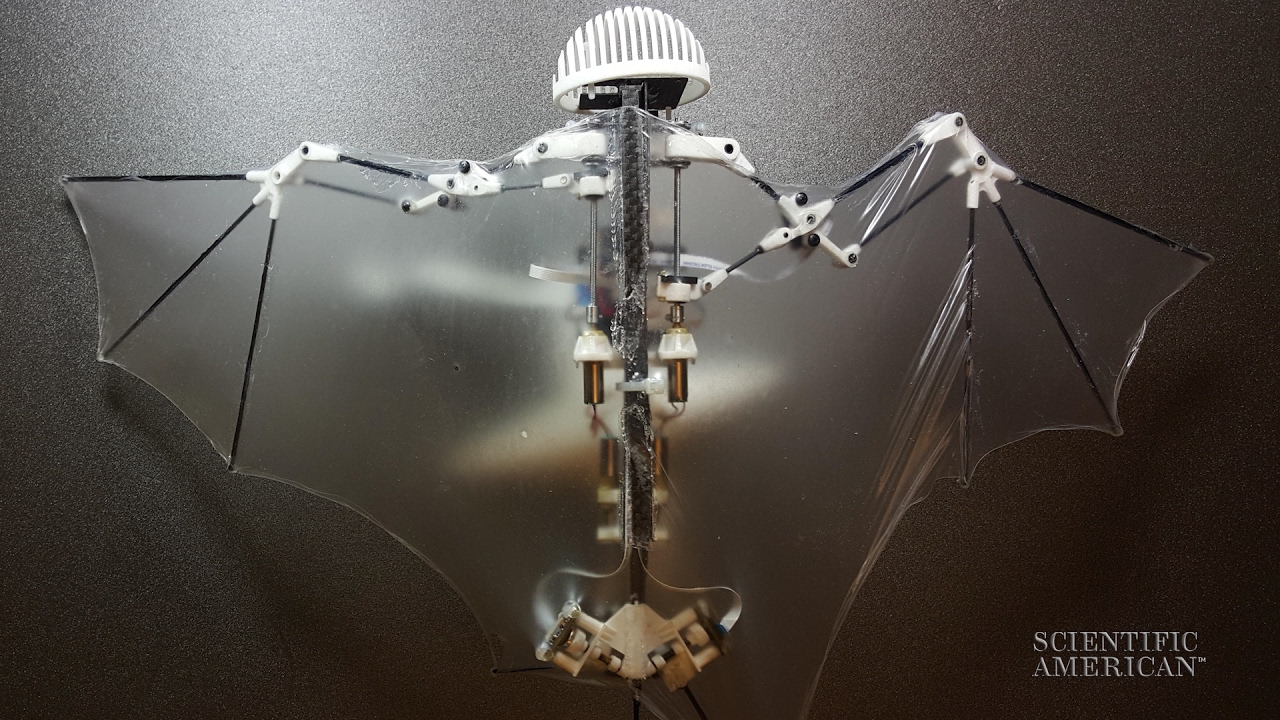 [Speaker Notes: Cool video of the Bat Bot flying: 
https://www.youtube.com/watch?v=QyuWbNrX3v4

Articles: 
https://www.caltech.edu/about/news/engineers-build-robot-drone-mimics-bat-flight-53794
https://newatlas.com/robotic-bat-wing-reveals-flight-secrets-of-bats/26381/]
Watch the Robo-Bat fly! Video 1
See a video of Robo-Bat here!
Called “Robo-bat Flaps Like a Real Thing” by Scientific American. Link https://www.youtube.com/watch?v=QyuWbNrX3v4
Video from Scientific American: https://www.youtube.com/watch?v=QyuWbNrX3v4
©Science Delivered 2019
See a Robo- “wing”! Video 2
An older but excellent video, Meet a “Ro-bat” wing here

Called “Meet Ro-Bat, Brown University’s Robotic Wing” Link https://www.youtube.com/watch?v=R1iYXXaKvDE
Video from Scientific American: https://www.youtube.com/watch?v=QyuWbNrX3v4
©Science Delivered 2019
We already have small machines that fly…
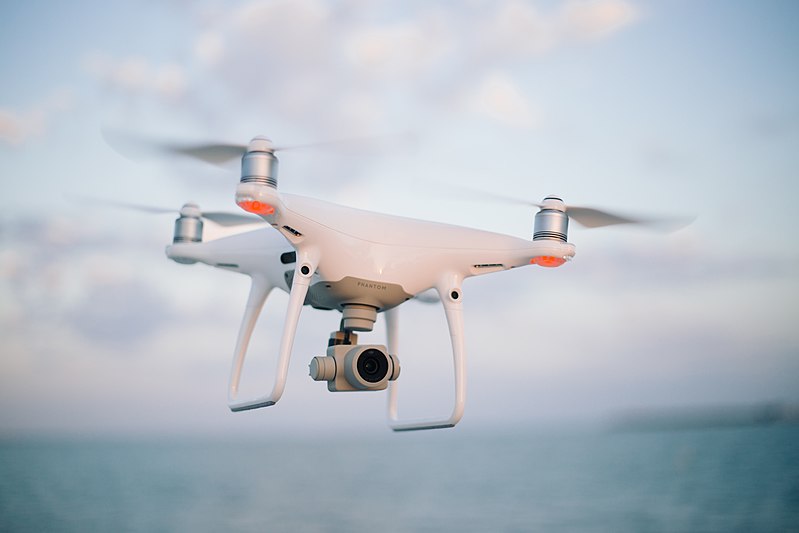 drone
https://upload.wikimedia.org/wikipedia/commons/6/6a/Quadcopter_camera_drone_in_flight.jpg
… but our learning about bats helps us build better flying machines!
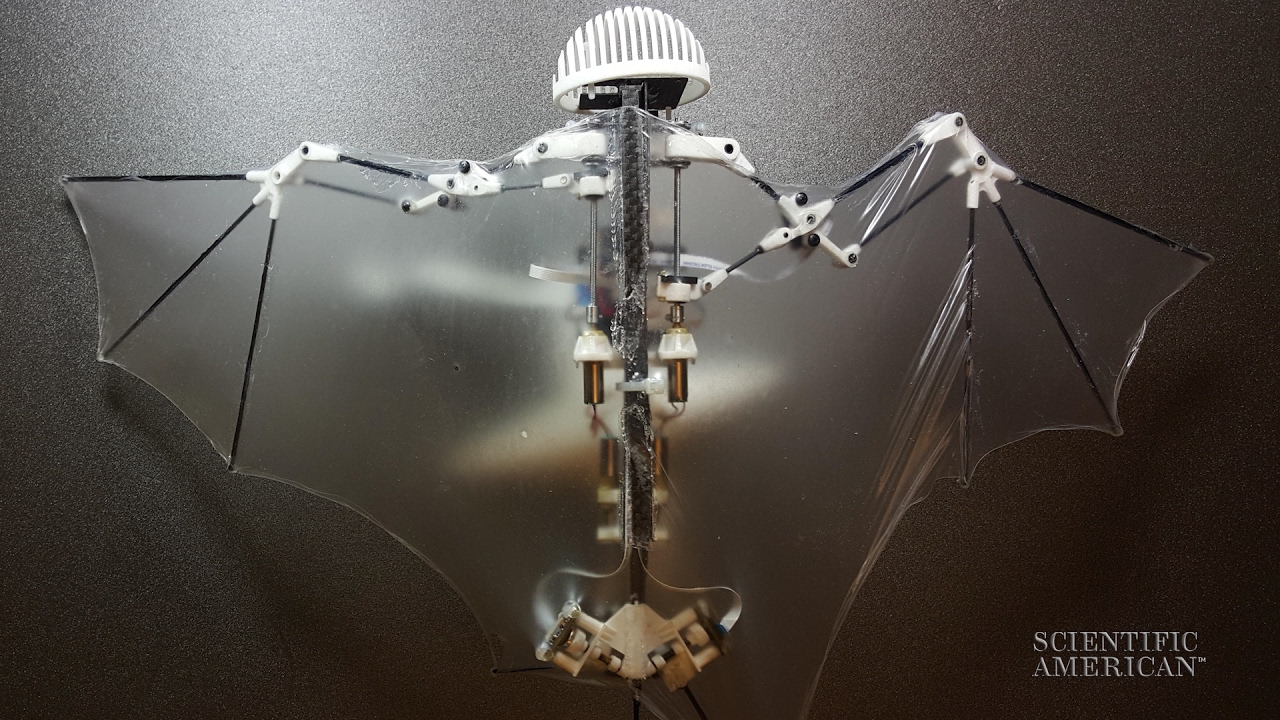 What can we use the Robo-Bot for?
We can build machines that are safer and use less energy!

These “Bat Bots” can be used in search and rescue missions to help save people

How else could the Robo-Bats be used to either help people, animals, or the environment? Discuss as a class
[Speaker Notes: Cool video of the Bat Bot flying: 
https://www.youtube.com/watch?v=QyuWbNrX3v4

Article:
https://www.caltech.edu/about/news/engineers-build-robot-drone-mimics-bat-flight-53794]
Student Sheet: Compare a real bat to a Robo-bat!
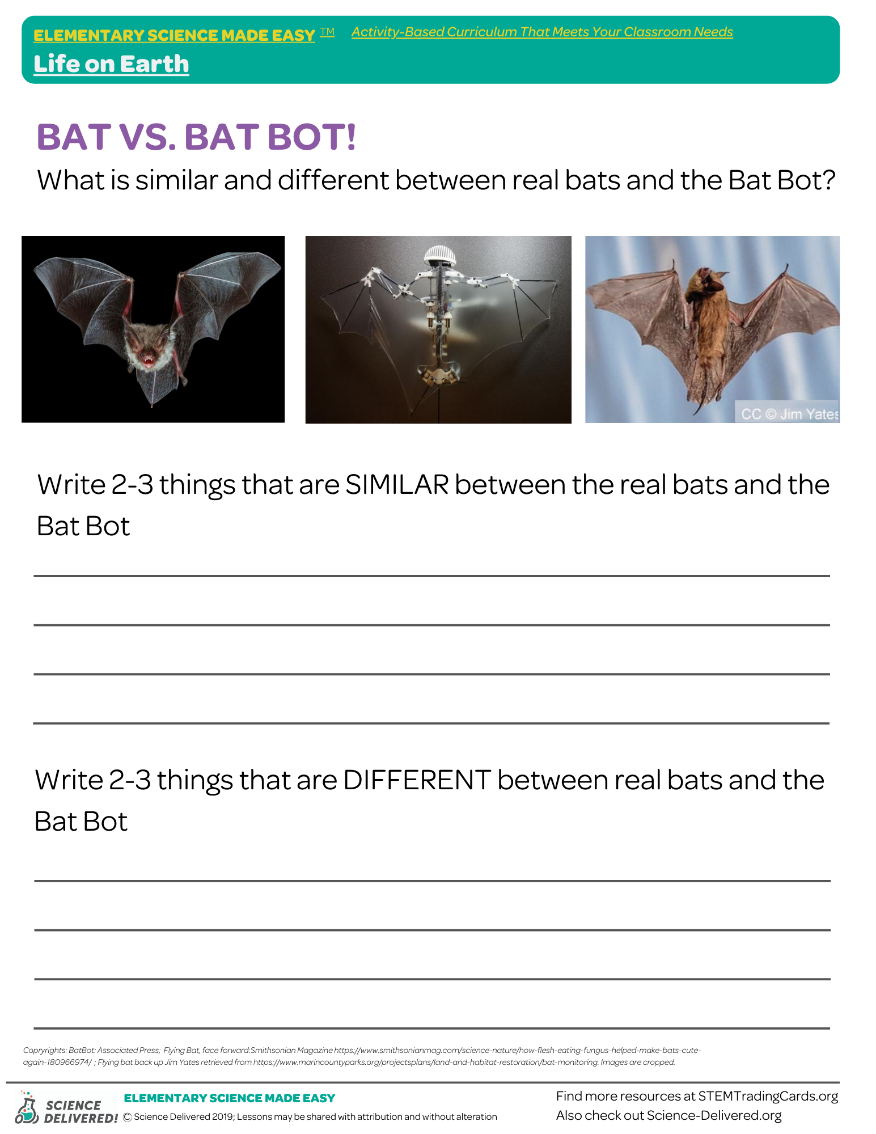 ©Science Delivered 2019
[Speaker Notes: This student handout is provided]
Lesson FOUR
You design an invention inspired by BATS
©Science Delivered 2019
[Speaker Notes: Review previous materials and Biomimicry]
Biomimicry
Humans often look to nature to solve problems.
When we design things that mimic animals or plants, like the echolocating cane or the Robo-Bat, it is called biomimicry!
©Science Delivered 2019
Biomimicry: Your turn!
You learned about echolocating canes and watches, and the Robo-bat. 

Can you think of another way to help people or solve a problem that is inspired by bats? 

Do you have an idea for a bat-inspired invention?
©Science Delivered 2019
Biomimicry: What would you make?
To help you get inspired, let’s learn/review information about bats!
©Science Delivered 2019
How do bats survive?
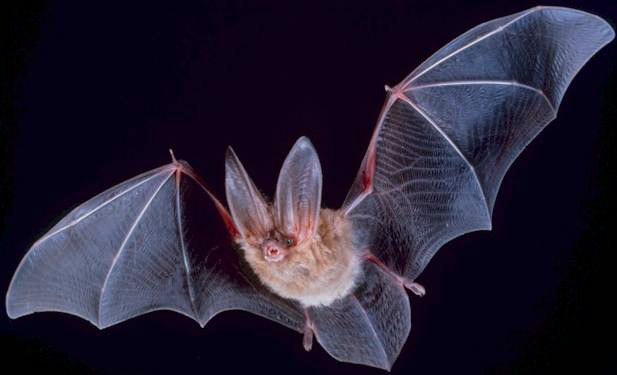 What other body parts and behaviors do bats have to help them survive?
Discuss as a class!
By PD-USGov, exact author unknown - https://www.nps.gov/chis/learn/nature/townsends-bats.htm, Public Domain, https://commons.wikimedia.org/w/index.php?curid=192812
©Science Delivered 2019
Bats have wings!
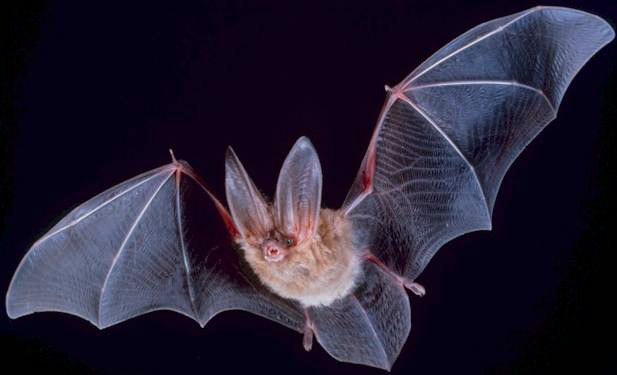 Wings!
By PD-USGov, exact author unknown - https://www.nps.gov/chis/learn/nature/townsends-bats.htm, Public Domain, https://commons.wikimedia.org/w/index.php?curid=192812
©Science Delivered 2019
Wings let bats fly!
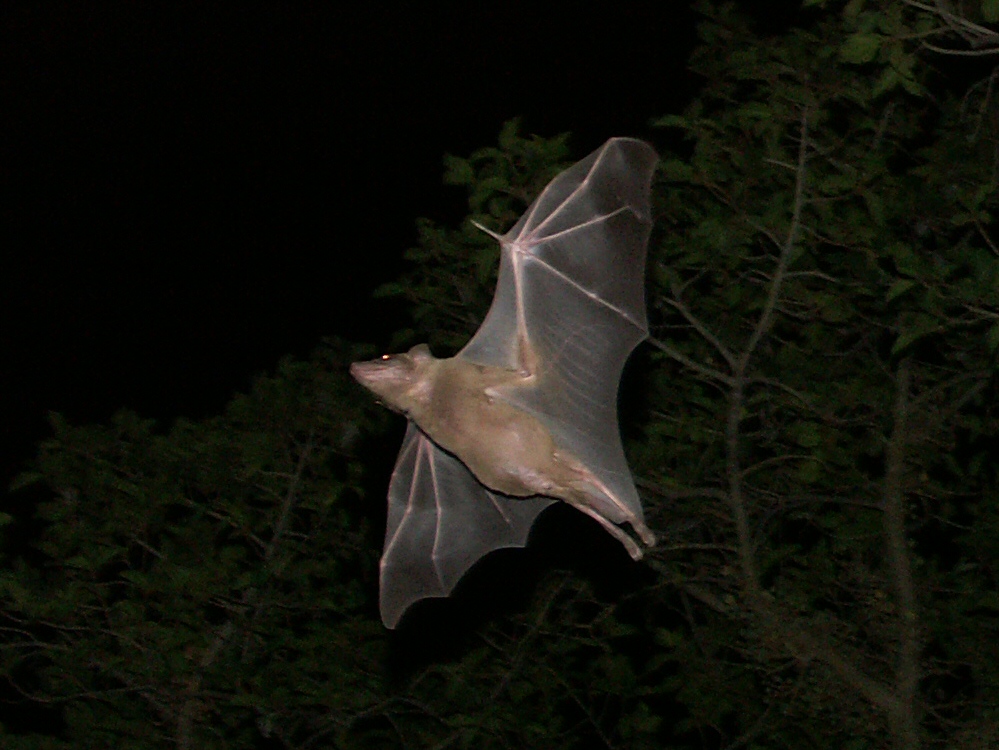 By Zoharby - Own work, CC BY-SA 3.0, https://commons.wikimedia.org/w/index.php?curid=9203084
©Science Delivered 2019
Bats fly to get from place to 
place and to search for food. 
This helps them survive.
By Zoharby - Own work, CC BY-SA 3.0, https://commons.wikimedia.org/w/index.php?curid=9203084
©Science Delivered 2019
Bat behavior: bats hang upside down!
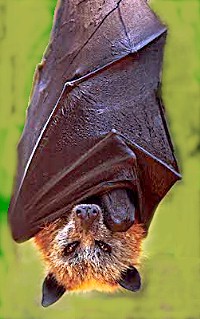 By The original uploader was Latorilla at English Wikipedia. - Transferred from en.wikipedia to Commons., CC BY-SA 3.0, https://commons.wikimedia.org/w/index.php?curid=2743619
©Science Delivered 2019
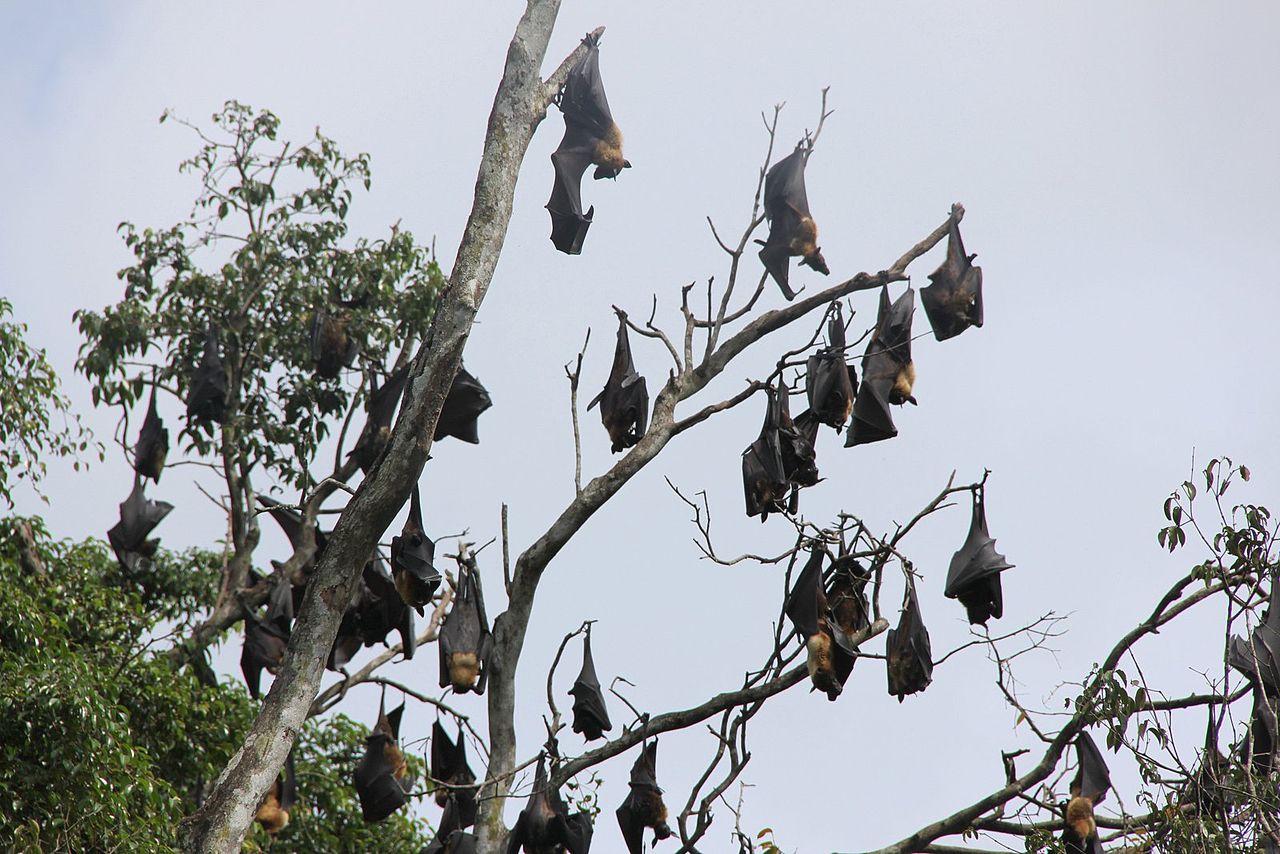 Hanging upside 
down lets bats: 

1. Sleep in places birds or other 
animals don’t (less competition for 
sleeping space).
By Peter van der Sluijs - Own work, CC BY-SA 3.0, https://commons.wikimedia.org/w/index.php?curid=26915549
©Science Delivered 2019
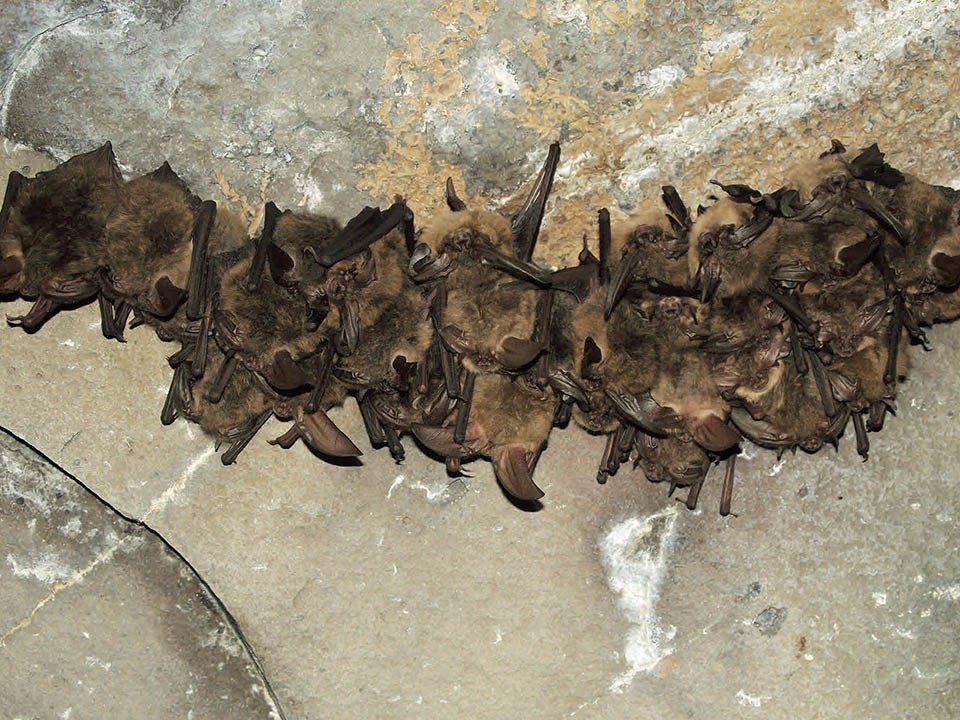 Hanging upside 
down lets bats: 


2. Sleep or hide in places predators are unlikely to look, like caves!
By The original uploader was Latorilla at English Wikipedia. - Transferred from en.wikipedia to Commons., CC BY-SA 3.0, https://commons.wikimedia.org/w/index.php?curid=2743619
©Science Delivered 2019
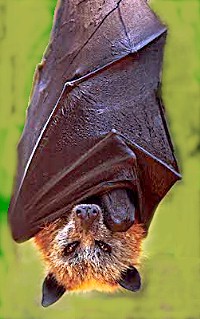 Hanging upside 
down lets bats: 


3. Fly away quickly. Bat bodies can launch most quickly from an upside-down position.
NPS / Shawn Thomas : https://www.nps.gov/articles/bats-bear-gulch-cave.htm
©Science Delivered 2019
Bats also: Sleep in large groups to 
stay warm
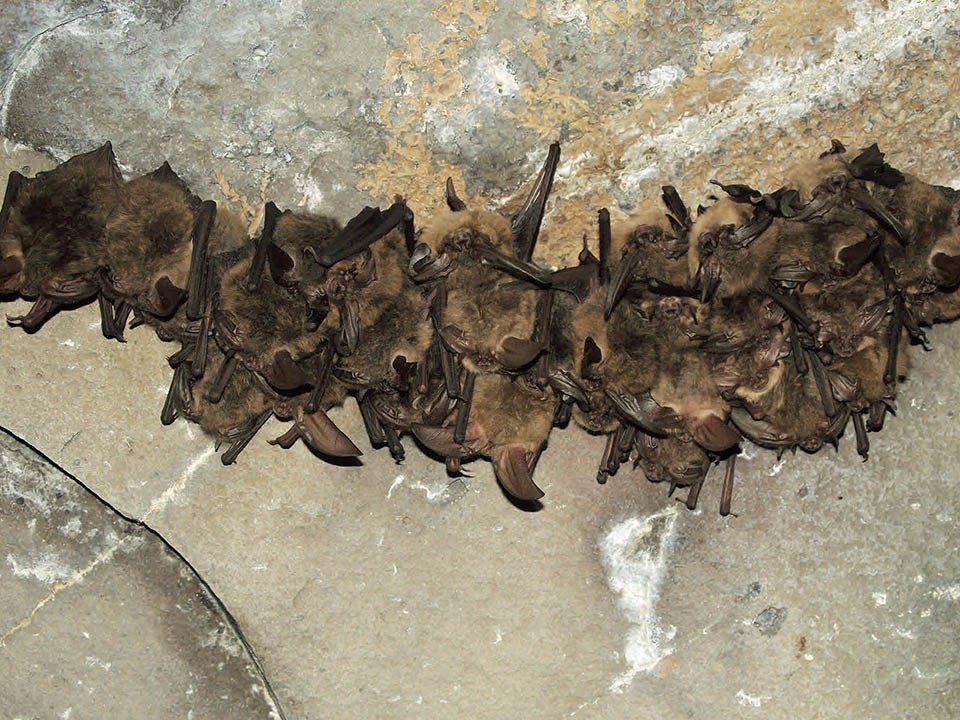 By The original uploader was Latorilla at English Wikipedia. - Transferred from en.wikipedia to Commons., CC BY-SA 3.0, https://commons.wikimedia.org/w/index.php?curid=2743619
©Science Delivered 2019
Bats fly in large groups to stay 
protected from predators
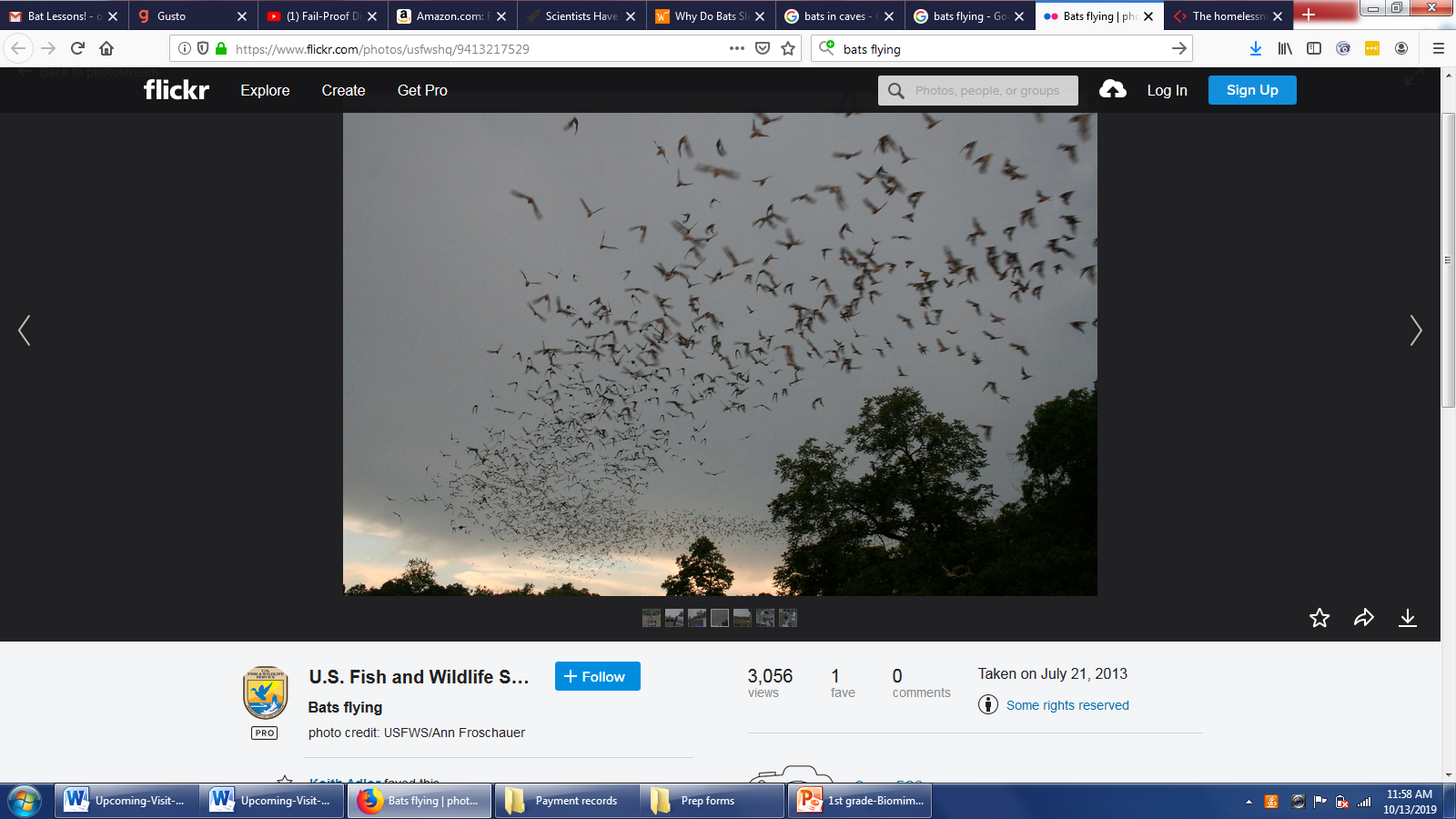 photo credit: USFWS/Ann Froschauer    https://www.flickr.com/photos/usfwshq/9413217529
©Science Delivered 2019
Bats’ sharp teeth help them eat and 
defend themselves
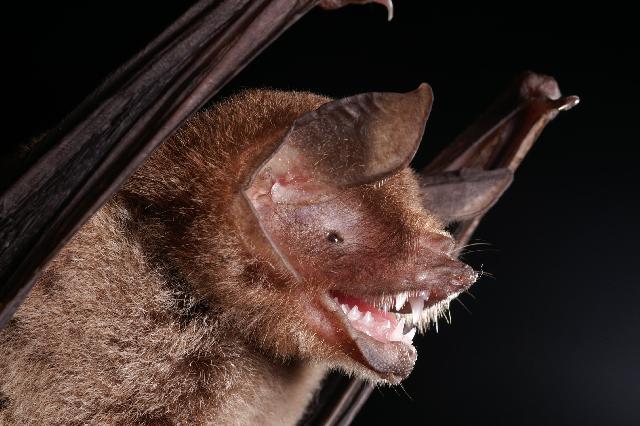 By Alex Borisenko, Biodiversity Institute of Ontario - Entry on Pteronotus parnellii at BOLD Systems - Image, CC BY-SA 3.0, https://commons.wikimedia.org/w/index.php?curid=14714088
©Science Delivered 2019
Bats’ big ears help them hear 
This is a Townsend’s Big-eared bat
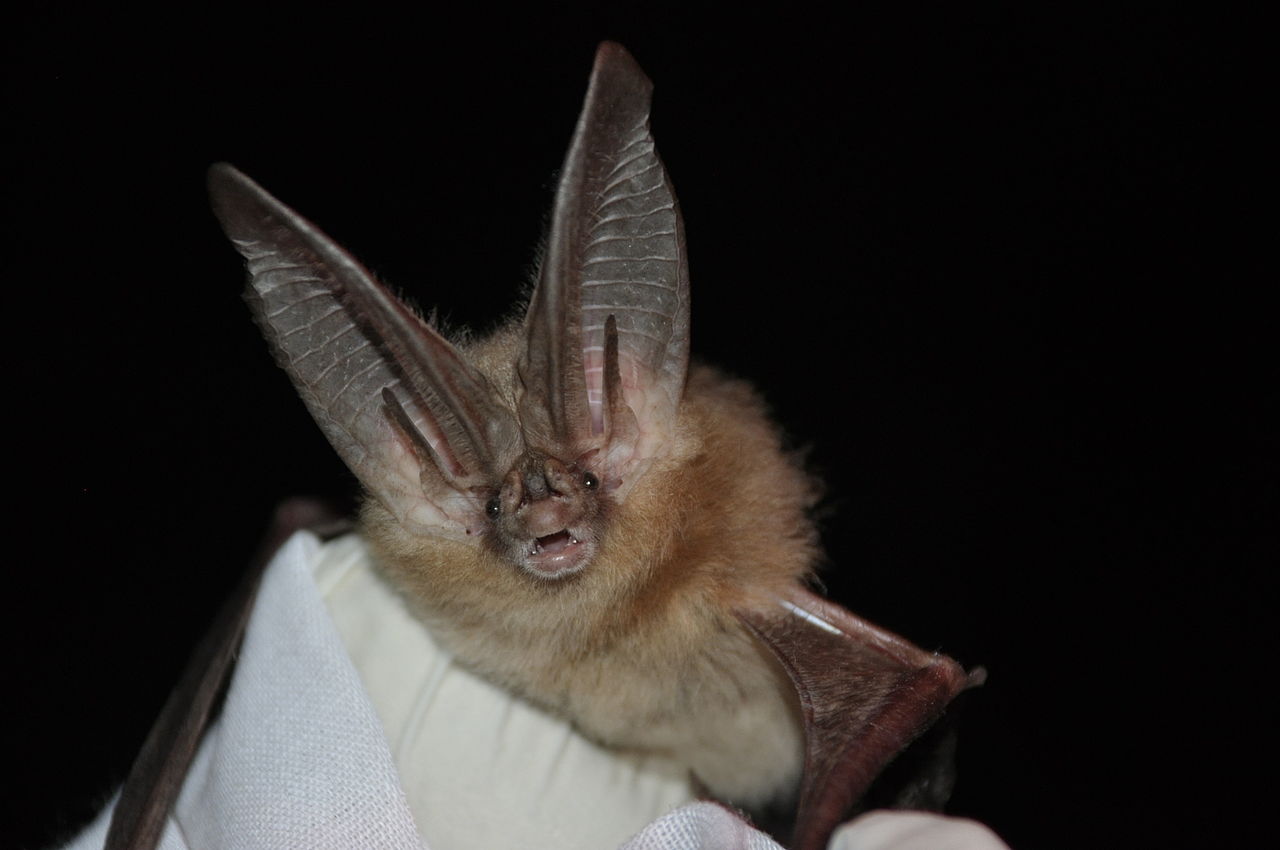 By U.S. Fish and Wildlife Service Headquarters - Townsend's big-eared batUploaded by Dolovis, Public Domain, https://commons.wikimedia.org/w/index.php?curid=31316518
©Science Delivered 2019
Bats’ fur helps them stay warm
Do you see the fur?
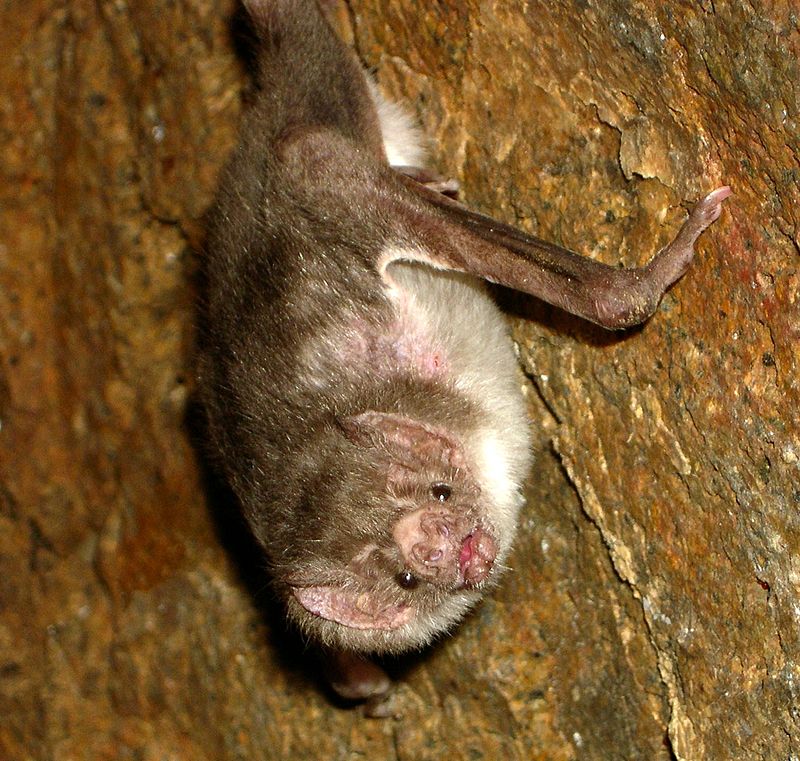 By Acatenazzi at English Wikipedia - Own work by the original uploader, CC BY-SA 3.0, https://commons.wikimedia.org/w/index.php?curid=298052
©Science Delivered 2019
Do bats inspire you?
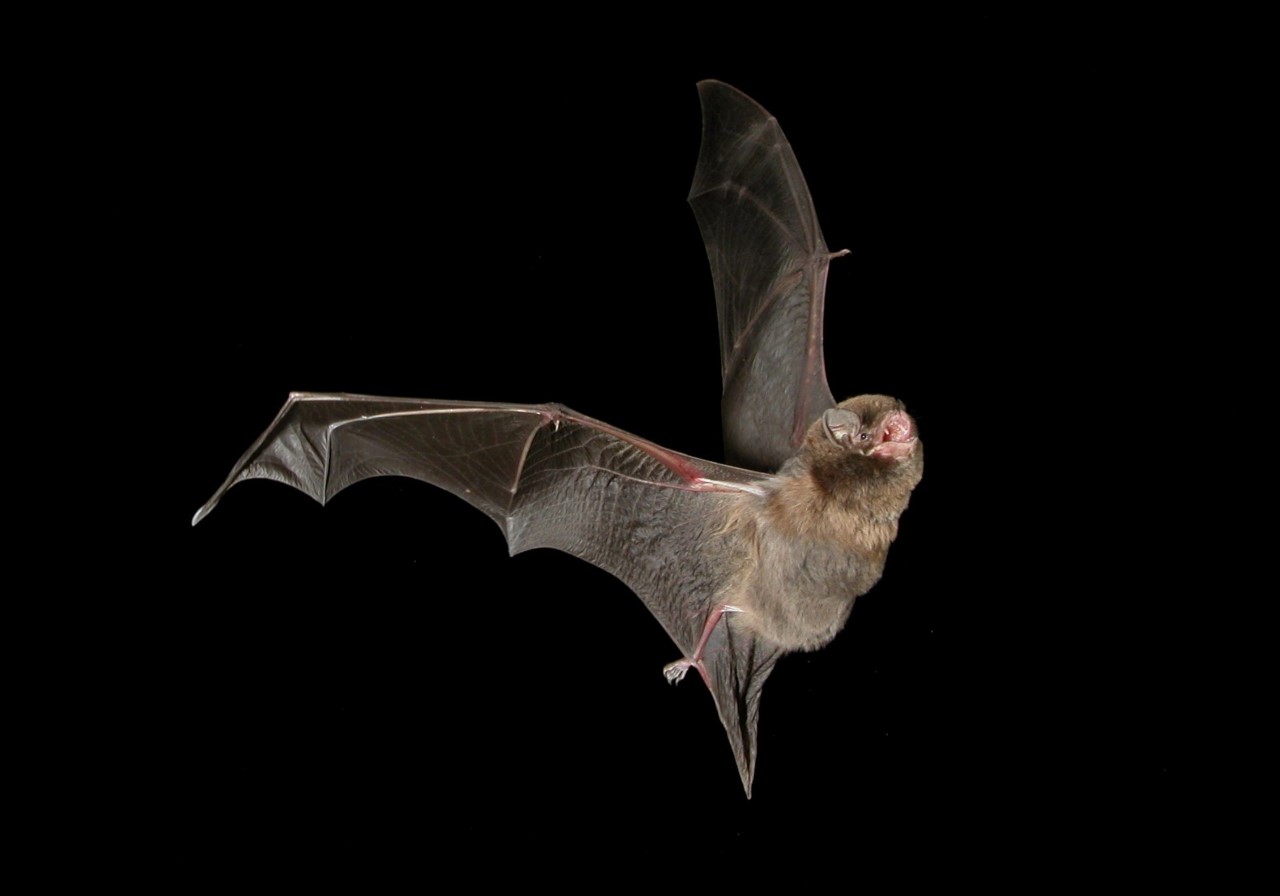 Steve Bourne [CC BY-SA 4.0 (https://creativecommons.org/licenses/by-sa/4.0)]
Do bats inspire you?
Can you think of your own 
invention inspired by bats?

Design one now!
Review! Bats:
Have wings to fly
Have sharp teeth to eat and protect themselves
Have fur to keep warm
Have big ears to hear
Sleep and fly in large groups for protection (flying) and warmth (sleeping)
Sleep upside down (to hide, have good sleeping spots, and to be able to fly away quickly).
Meet a Bat Scientist!
©Science Delivered 2019
[Speaker Notes: Review previous materials]
Meet a Bat Scientist!
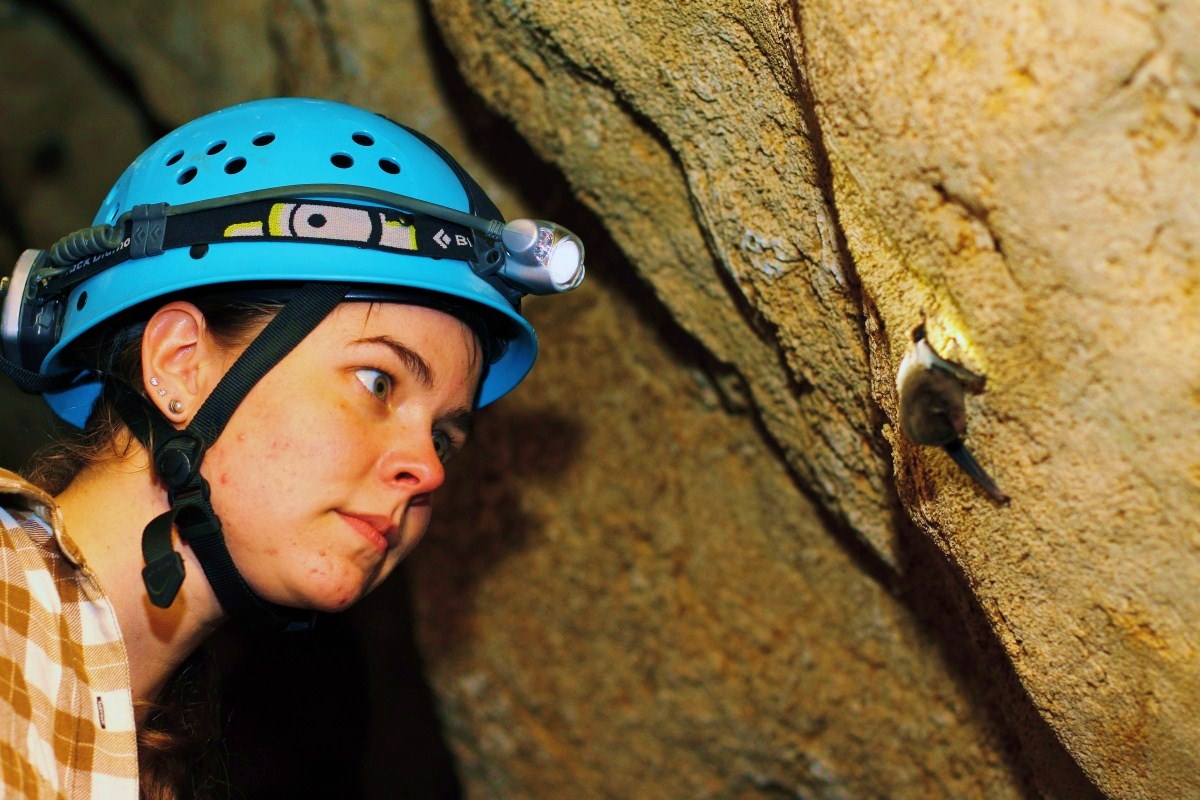 Kristen Lear
Bat Conservationist
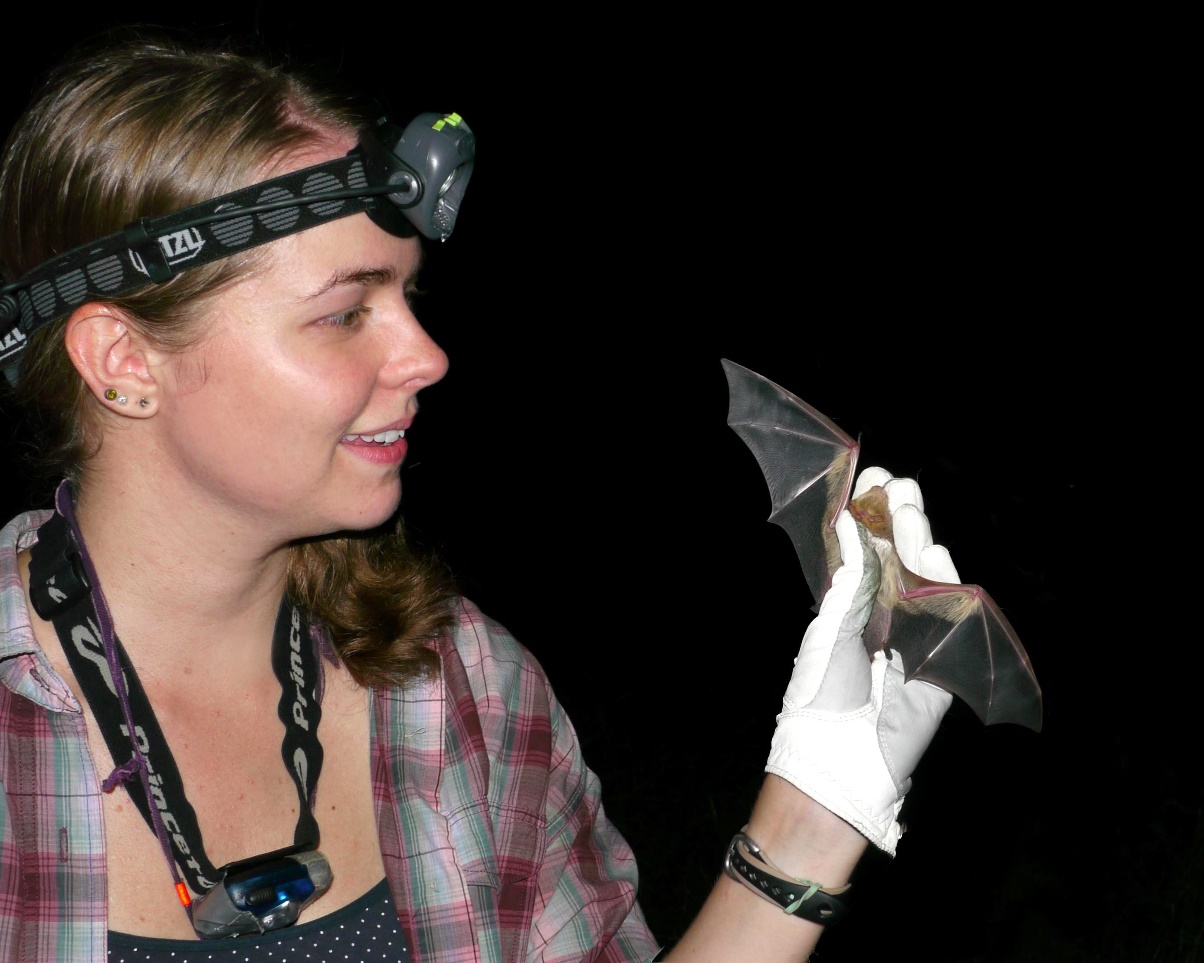 Top photo: Steve Bourne; Bottom photo: Pam Burtt
[Speaker Notes: Kristen’s mission is to protect bats around the world! She has worked with bats in the US, Australia, and Mexico, and loves talking to people about bats and how we can protect them.]
Meet a Bat Scientist!
Kristen building bat houses in 6th grade!
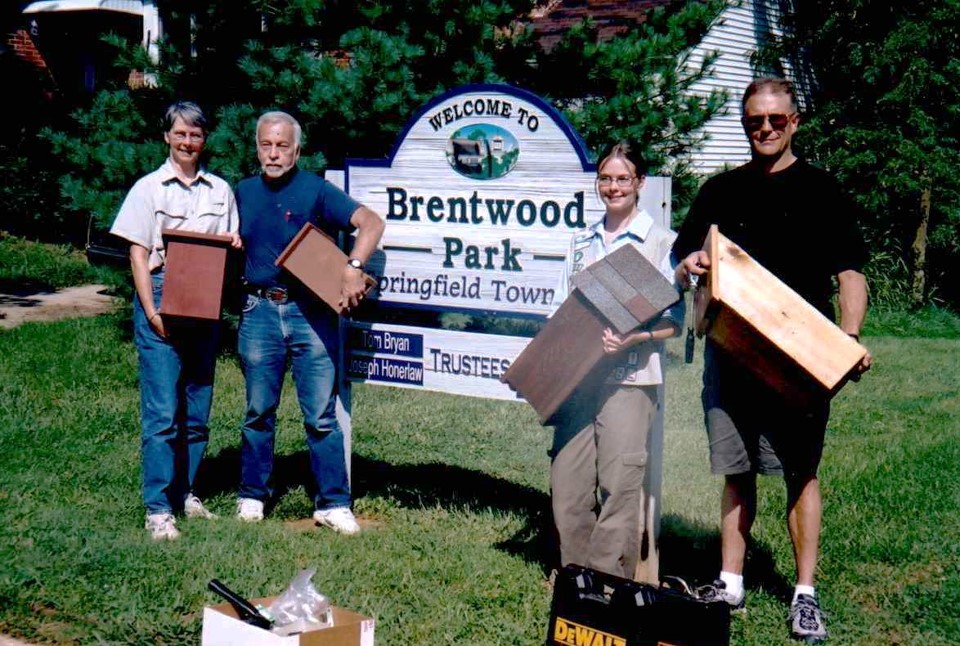 It’s NEVER too early to start!
Photo: Kristen Lear
[Speaker Notes: Kristen got her start in bat conservation in 6th grade, when she built and put up bat houses for her Girl Scout Silver Award project. It’s never too early to get involved!
To learn more about Kristen’s work, visit https://kristenlear.wixsite.com/batconservation. To get in touch with her about bats, bat conservation projects, etc., email her at kristen.lear@gmail.com!]
Ms. Lear co-created this lesson!
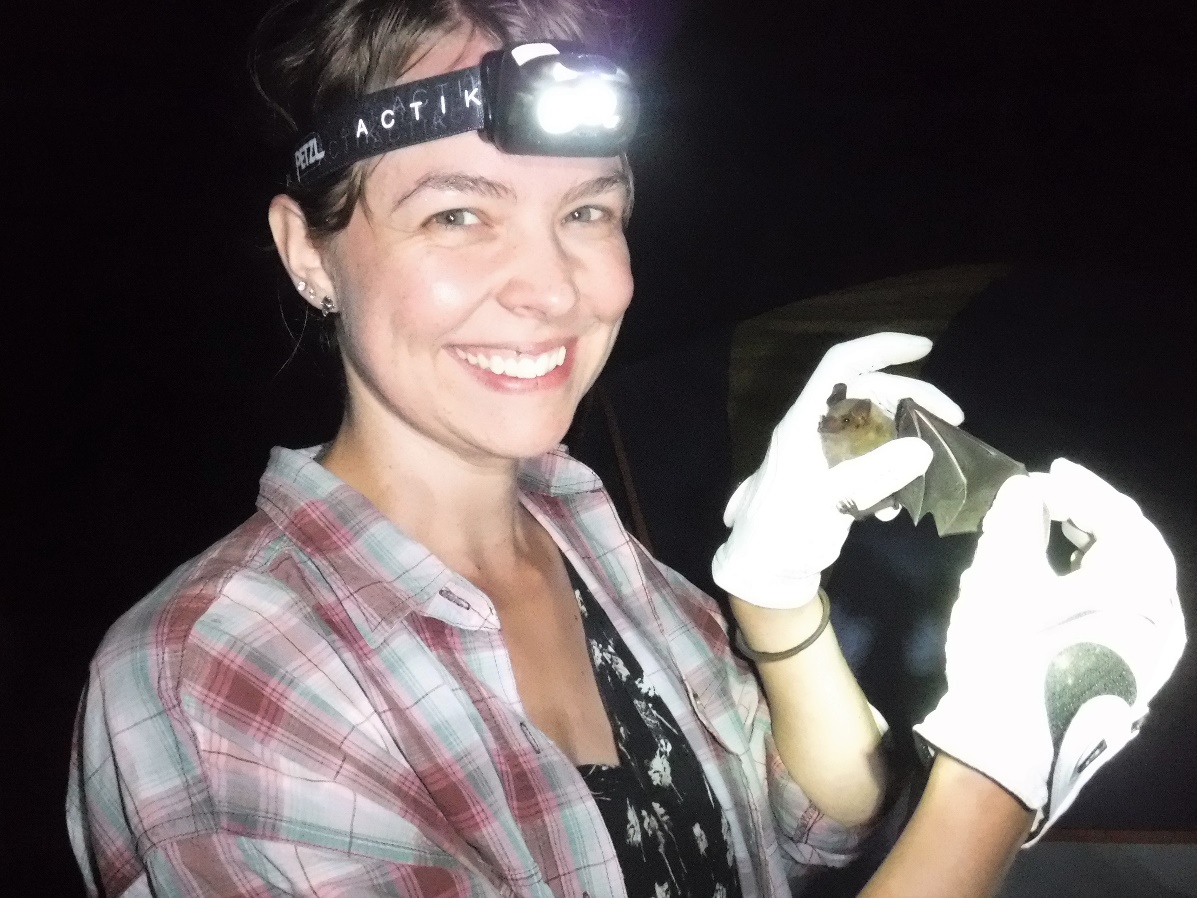 She thinks YOU would make a great scientist or inventor!
Visit her website here – you can even e-mail her!
Photo: Kristen Lear
[Speaker Notes: Kristen got her start in bat conservation in 6th grade, when she built and put up bat houses for her Girl Scout Silver Award project. It’s never too early to get involved!
To learn more about Kristen’s work, visit https://kristenlear.wixsite.com/batconservation. To get in touch with her about bats, bat conservation projects, etc., email her at kristen.lear@gmail.com!]
You might also be interested in 
learning about Dr. Susan Tsang
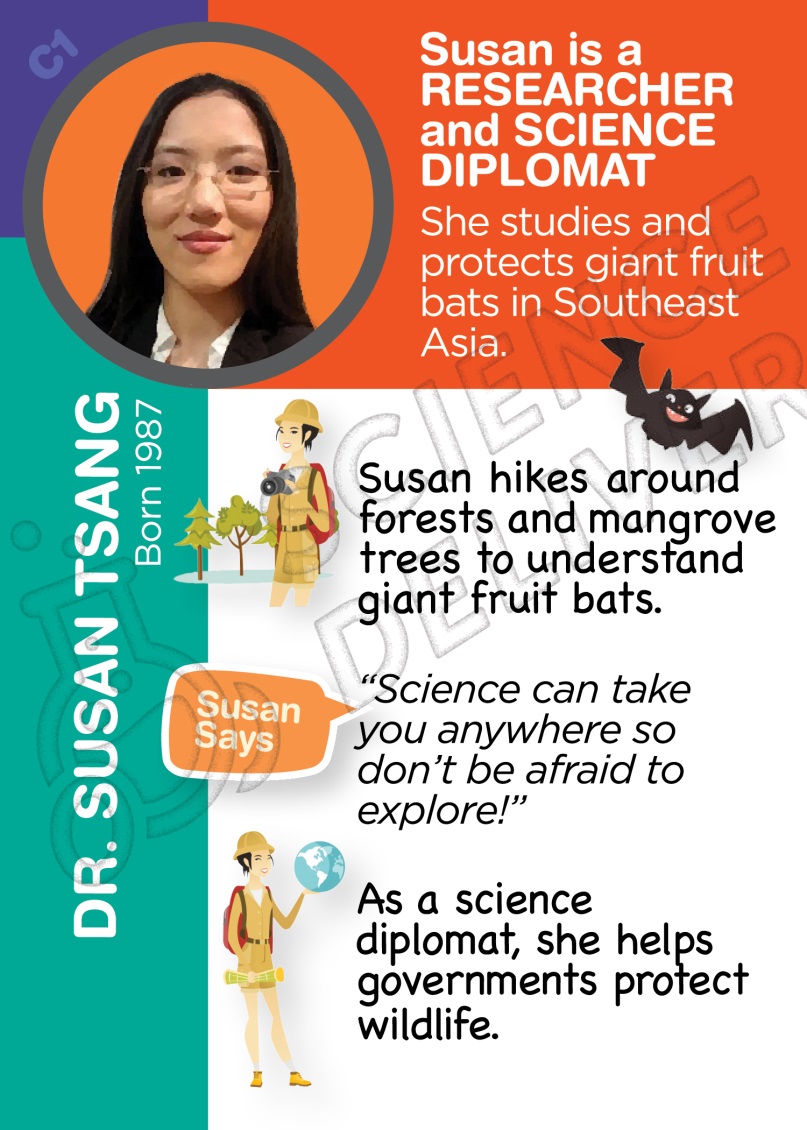 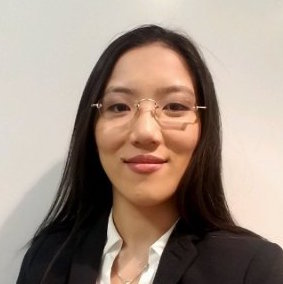 Find out more about her at STEMTradingCards.org/dr-susan-tsang
Photo: Kristen Lear